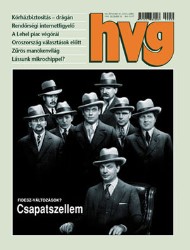 Folytatjuk…..
Látlelet…
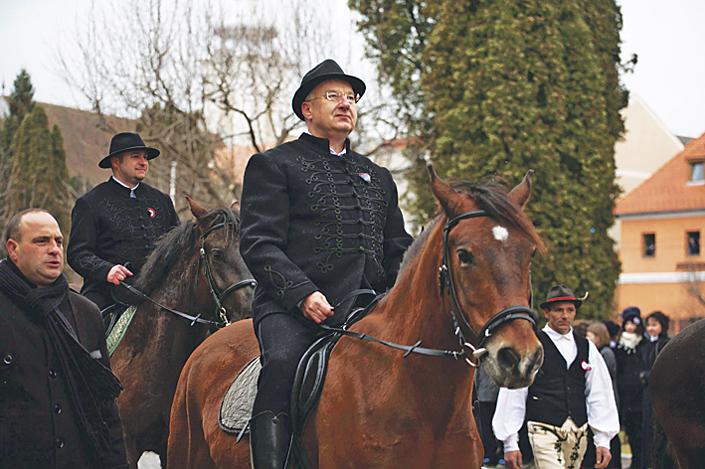 Csillag István
.
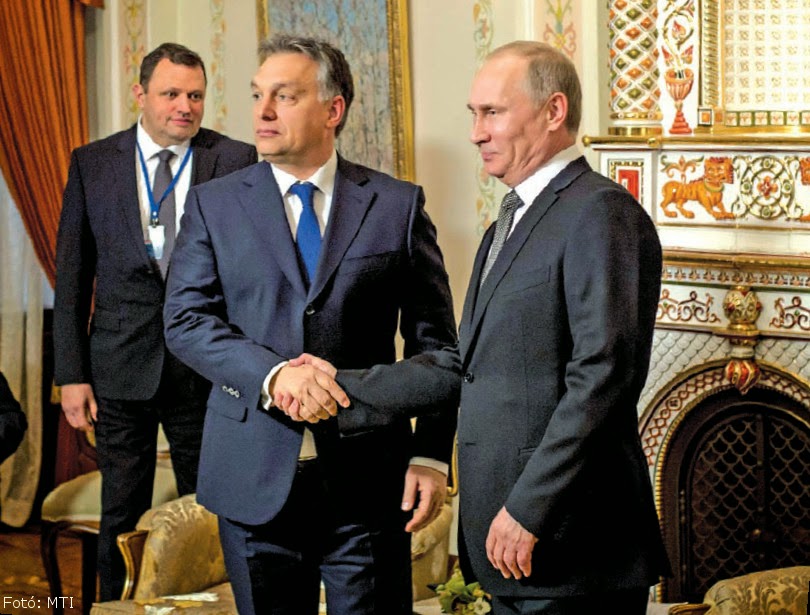 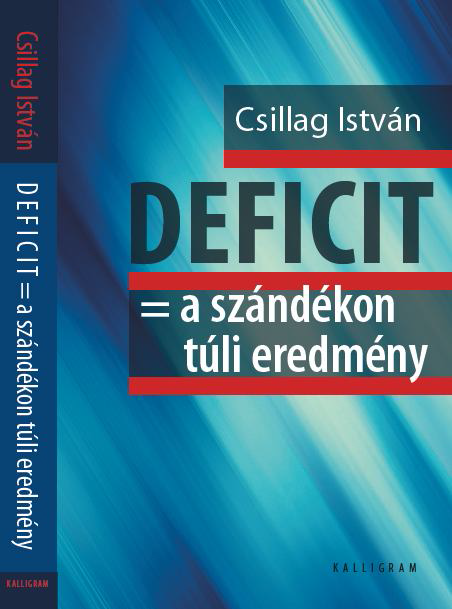 Minden nagyon szép, minden nagyon jó, mindennel meg vagyunk….(????)
A fundamentumok a csúcson!
-GDP: 3,6% (2014.I-III.negyedév)KSH
-Infláció:-0,2 (KSH)
-Fizetési mérleg: 3% (GDP arányosan Eurostat)
-Államháztartási hiány:2,6% (GDP arányosan 2014.III.n.)
-Államadósság:83% (ÁKK. 2014.III.negyedév)
-Foglalkoztatottság: 62,8% 2014.szep.-nov.(KSH)
-Munkanélküliség:7,2% 2014.szept.-nov.(KSH)
Megmozdult a tetszhalott ?
Egy évnyi felvillanás okai….
Egy évnyi felvillanás okai: a reálbér növekedése, valamint a kiadott új lakásépítési engedélyek száma  (forrás:MNB)
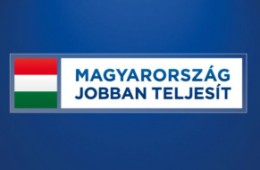 Egy évnyi felvillanás okai: a vállalati és a KKV hitelezés újra nő. (éves növekedési ütem %-ban;Forrás:MNB)
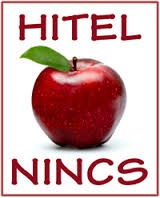 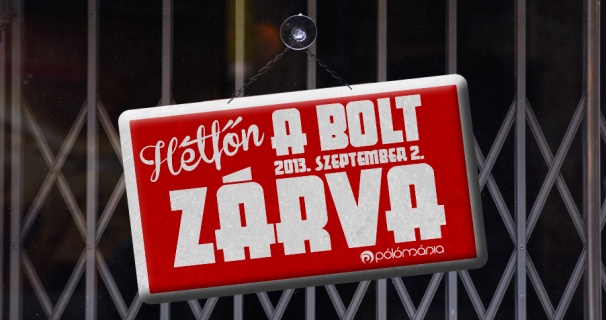 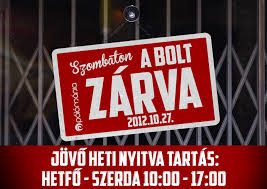 Kakukktojás, vagy „elrugaszkodás”?
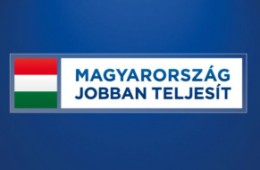 Tervek, álmok, várakozások(Merryl Linch,OECD,EU)
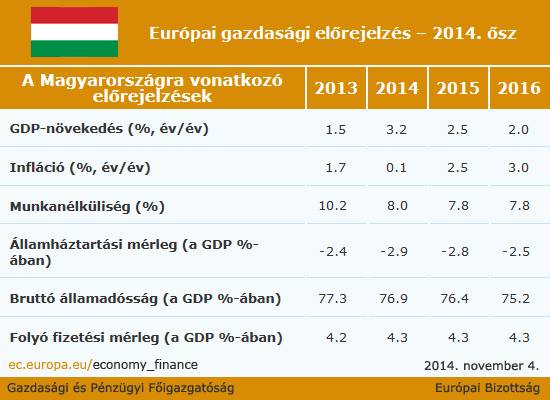 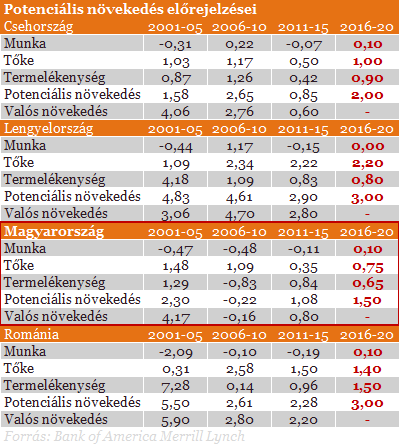 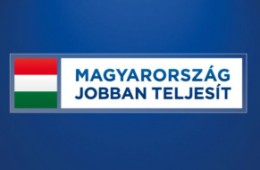 A válság utáni kilábalás késik.. (a válság előtti :2008. IV negyedévéhez képest= 0)
A GVI-t aThe National Institute of Economic and Social Research (NIESR) honlapja (www.niesr.ac.uk) inspirálta
A mérlegkiigazítás miatt volt a négy év stagnálás?
A mérlegkiigazítás miatt volt a négy év stagnálás?(hitel/betét arány a régióban, Forrás:MNB)
Elvesztett tíz év (a felzárkózás..)
A 95’-ös kiigazítás hatása 2005-től elillant
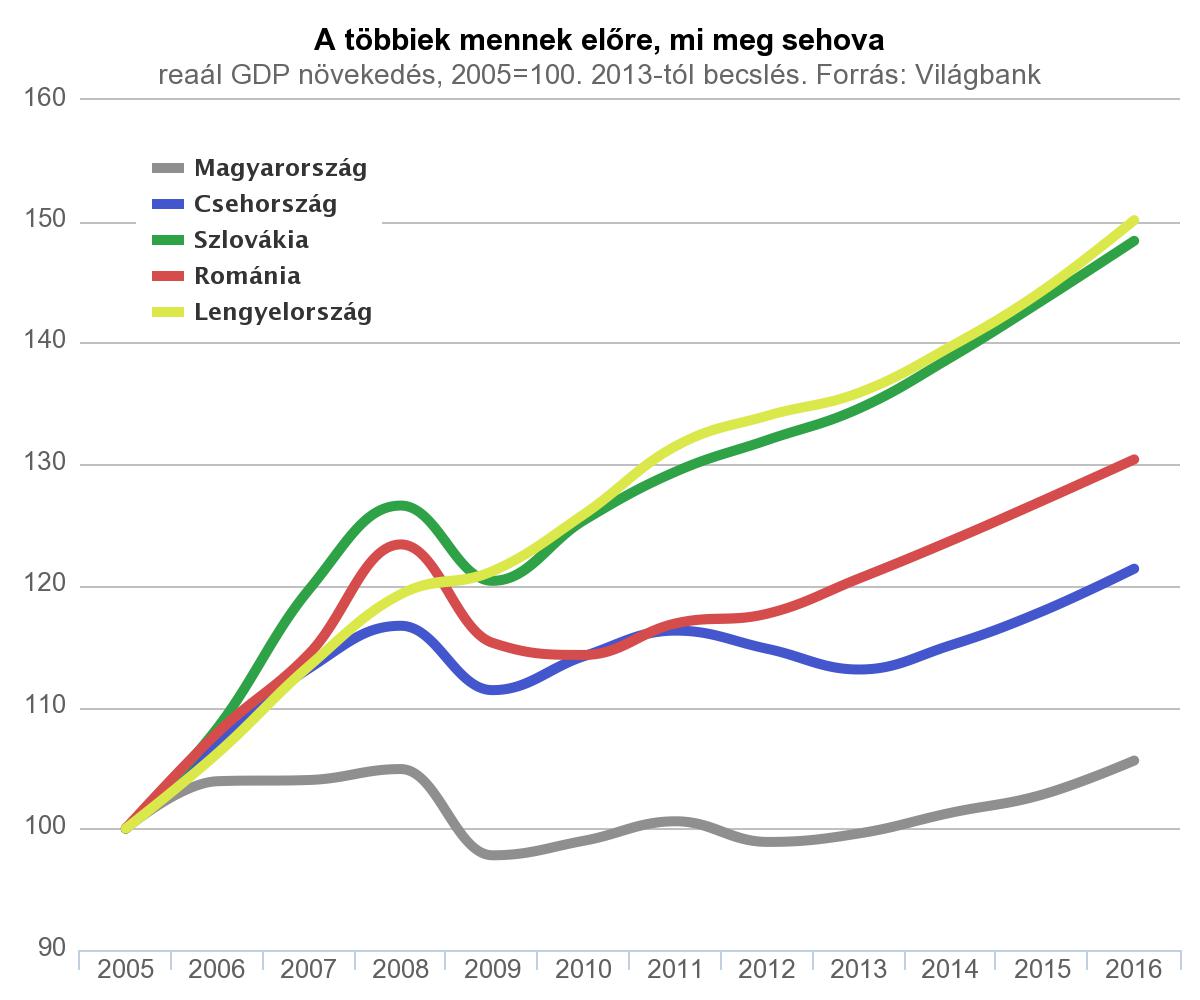 Az unortodox intézményi tényezők:a jogbiztonytalanság(a „gránitszilárdságú” Law of Rule)
Az unortodox intézményi tényezők:tulajdonbiztonság elvesztésemonopólium építés+jogfosztás
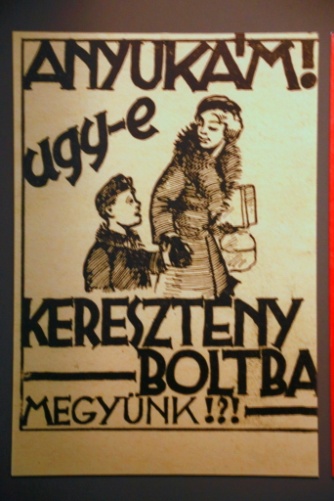 Az unortodox intézményi tényezők:(szabályozólebontás= nem megszorítás….)
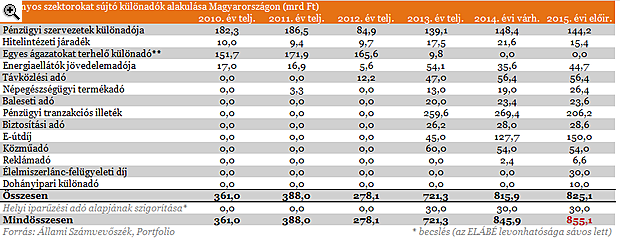 Az unortodox intézményi tényezők:(Széchenyi eltakar…..)
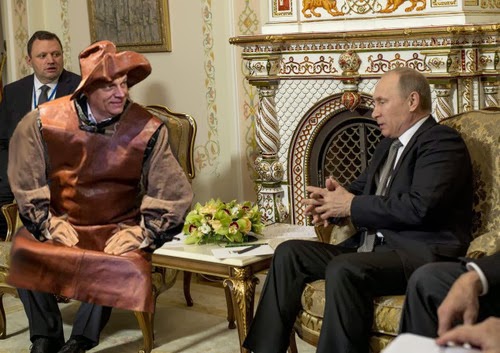 a potenciális növekedés 2002 óta  négyévente  feleződik
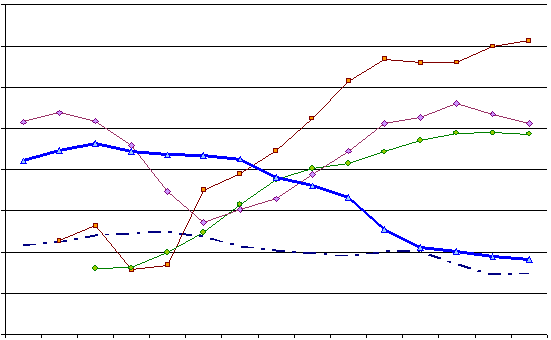 8,0
7,0
6,0
5,0
4,0
Évenkénti változás százalékban
3,0
2,0
1,0
0,0
1996
1997
1998
1999
2000
2001
2002
2003
2004
2005
2006
2007
2008
2009
2010
Régi tagállamok
Szlovákia
Csehország
Lengyelország
Magyarország
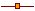 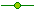 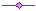 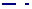 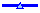 Forrás: Eurostat
17
a potenciális növekedés 2002 óta  négyévente  feleződik
Pedig egy Marshall segélynyi pénz állt a házhoz…
A potenciális növekedés összetétele (forrás:Eurostat, EU Bizottság)
Következmény vagy ok?: alacsony beruházási ráta (Forrás:Eurostat)
Következmény vagy ok?: alacsony munkatermelékenység
Következmény vagy ok?: alacsony a foglalkoztatottság
2010 - 2014 között +30 e. nőtt a foglalkoztatottak száma, de ez -100 ezerrel kisebb, mint a válság előtt
A trükk se segít….
Semmi sem változott, csak rosszabb
Felzárkózás 1991 és 2013 között..(Oblath Gábor számításai)
A távolság sem csökkent…..(Forrás: Mihályi P.:Utolérési kísérletek Magyarországon)
Visszazökkentünk a trendvonalra(Forrás: Mihályi P.:Utolérési kísérletek Magyarországon)
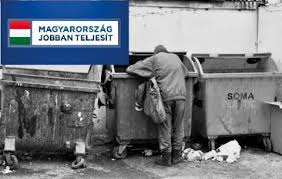 Ami senkit sem érdekel…
Ami senkit sem érdekel…